UCU-LSIS-Unison Staff Governors’ Conference3 December 2012Public Value Statements
© LSIS
A bit about us …..
Carlisle College:

Is situated in the North West of England, just south of the Scottish Border
Is a general FE college serving a community of learners which is both urban and deeply rural
Has a turnover of about £11m
© LSIS
Public Value Statement – Why?
The English Colleges’ Foundation Code of Governance states:
“1.8 – The governing body is accountable to its learners, to the wider community it serves and to other stakeholders…. It should agree and maintain a public value statement that describes how the college seeks to add value to the social, economic and physical well-being of the community it serves.”

Colleges are exempt charities – they have a duty to demonstrate how they provide a benefit to the public in return for their charitable status.
© LSIS
What is  PVS?
It is a statement which defines the value of an educational initiative to those who do not directly benefit from that initiative.
© LSIS
PVS – An explanation
Mark H Moore, Hauser Professor on Non-profit Organisations at Harvard, ‘Creating Public Value: Strategic Management in Government 1995

Private Sector – companies offer products for sale to maximise profits, where profits = value for shareholders

Non-profit sector – organisations offer services (e.g. education) for the benefit of the community, which may be funded in whole or part by the public purse.  Therefore value to stakeholders = demonstration of public benefit
© LSIS
Accountability
The PVS should allow the college to demonstrate both vertical and horizontal accountability
© LSIS
Where does it fit?
Needs to be readily accessible
Regularly reviewed
Linked to vision, mission and key strategic aims
Needs to be easily understood

Carlisle Corporation decided that the most appropriate place for it was just below the mission statement in the strategic plan.
© LSIS
Carlisle’s PVS – our process
© LSIS
Carlisle – Our PVS
Mission Statement
To be recognised as an outstanding and inclusive College providing life changing skills and experiences
Public Value Statement
Carlisle College contributes to the social, economic, physical and cultural well-being of the community it serves through the delivery of education, training and learning to support the development of individuals and businesses
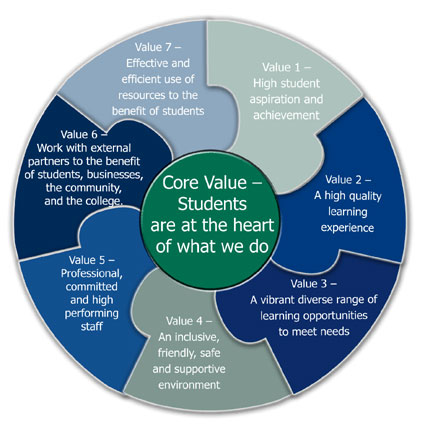 © LSIS
Further Reading
AoC Governance Briefing 07/12:
AoC Paper - Colleges Engagement with Communities
AoC Governance Portfolio Group - Guidance to Colleges on a ‘Public Value Statement’

Charity Commission Guidance on Reporting Public Benefit (http:charity-comission.gov.uk/Charity_requirements_guidance/Charity_essentials/Public_benefit/pbeduc.aspx)
© LSIS